The shooting method
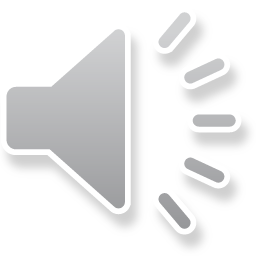 The shooting method
Introduction
In this topic, we will
Describe the shooting method
Explain how to convert a bvp into an ivp
Discuss the appropriate initial slopes to use for the ivps
See how to solve such problems with our initial-value problem solver dp45
Explain how we can use the secant method to better approximation of the initial slope
Look at the special case where the ode is linear
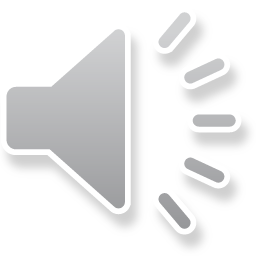 2
The shooting method
The shooting method
The approach we will use is commonly called the shooting method
Suppose you are aiming at a target
Unless you’re firing a laser, the projectile follows a path affected by gravity, wind, air resistance, tumbling, imperfections, temperature, and the Coriolis effect
+
+
+
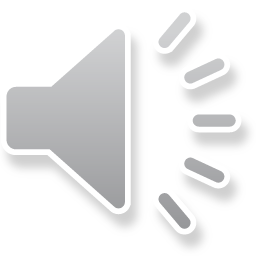 3
The shooting method
Boundary-value problems
Suppose we have a boundary-value problem:




The solution must have a slope at x = a:
We don’t know what this slope is…
Suppose, however, we converted the bvp into an ivp:
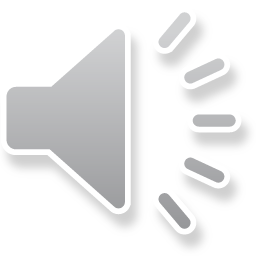 4
The shooting method
Initial-value problems
This ivp has a solution us(t):




This solution has a value at b, but it is almost certain

We would like to find that slope sb such that the solution to




       also satisfies us(b) = ub
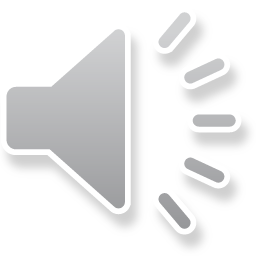 5
b
The shooting method
Initial-value problems
Up to this point, we have formulated our questions in terms of a mathematical expression
For what value of x does e–2x sin(4x) + e–3x cos(2x) = 0.3?

This, too, is a numeric question,	but one that is much more complex:
Find that slope s such that the solution to the ivp




     is such that us(b) = ub
Given s, we must approximate the solution…
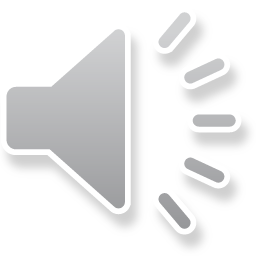 6
The shooting method
Initial-value problems
This is an equation in one variable s to which we don’t know the solution:
us(b) = ub
However, this is oddly enough, just a very complex root-finding problem
us(b) – ub = 0
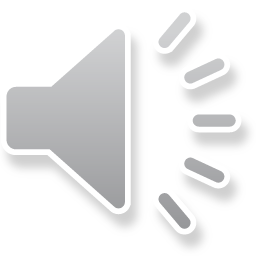 7
The shooting method
Initial-value problems
Thus, given an initial slope s, we can calculate us(b) – ub 
If this is zero, we have found the appropriate slope
If us(b) – ub < 0, us(b) < ub, so we should choose a larger slope
If us(b) – ub > 0, us(b) > ub, so we should choose a smaller slope

How much larger or smaller?
Newton’s method won’t work: we cannot differentiate it…
Let’s use the secant method!
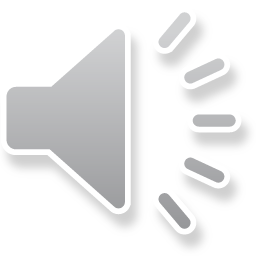 8
The shooting method
First initial slope s0
The secant method requires two initial values:
What should we choose?
u(x) ?
ub
ua
b
a
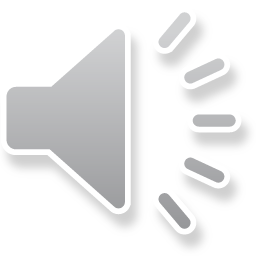 9
The shooting method
Second initial slope s1
The secant method requires two initial values:
What should we choose for s1?
Approximate to solution for  the initial slope
u(x) ?
ub
ua
b
a
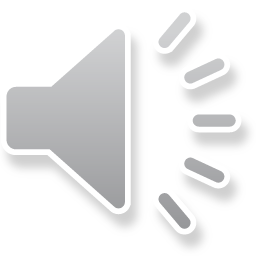 10
The shooting method
Subsequent initial slopes
Now we iterate:
Given sk, approximate the value of the solution at x = b

Recall if we are finding the root of g(x) and we have twoapproximations xk–1 and xk, the next approximation is:



We are finding the root of                                      , so substituting this in, we have
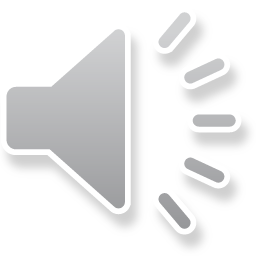 11
The shooting method
Visualization
Let’s look at this visually:
s1
s2
s0
Initial slope for the ivp
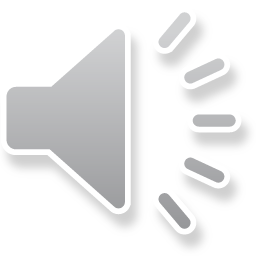 12
The shooting method
Visualization
Let’s look this from another point-of-view:
We determine s0 and approximate the solution
Based on this, we determine s1 and approximate the solution
Based on this, we determine s2 and continue
ub
s0
s1
ua
s2
b
a
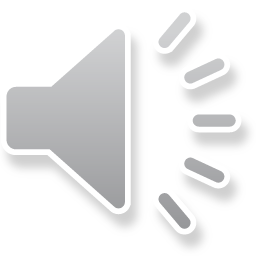 13
The shooting method
Implementation
How can we do this?
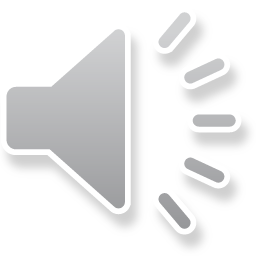 14
The shooting method
Implementation
For our implementation, suppose we have:




Thus, we can define the values:
double a{ 0.0 };
double b{ 5.0 };
double u_a{ 1.3 };
double u_b{ 2.9 };
We also have the function
double f( double x, double u, double du ) {
    return du*u + x + 1.0;
}
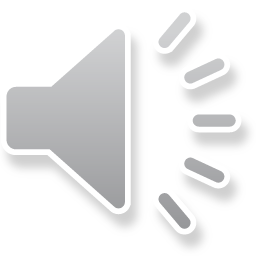 15
The shooting method
Implementation
We, however, need a vector-valued function, so define
vector F( double x, vector w ) {
    return vector{ (double[]){
        w(1),
        f( x, w(0), w(1) )
    } };
}

The initial guess for the slope is:
double s0{ (u_b - u_a)/(b - a) };
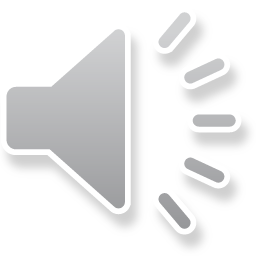 16
The shooting method
Implementation
We can now call dp45:
auto result{ dp45(
    F, std::make_pair( a, b ),
    vector{ (double[]){ u_a, s0 } },
    std::make_pair( 1e-4, 1e-2 ), 1e-5, true
) };

unsigned int n{ std::get<0>( result ) };
assert( std::get<1>( result )[n] == b );
double u0b{ std::get<2>( result )[n](0) };

double s1{ (2.0*u_b - u0b - u_a)/(b - a) };
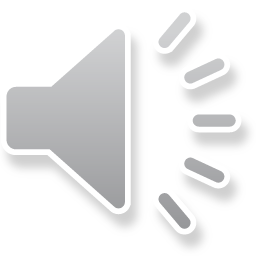 17
The shooting method
Implementation
We can now call dp45 again:
result = dp45(
    F, std::make_pair( a, b ),
    vector{ (double[]){ u_a, s1 } },
    std::make_pair( 1e-4, 1e-2 ), 1e-5, true
);

n = std::get<0>( result );
assert( std::get<1>( result )[n] == b );
double u1b{ std::get<2>( result )[n](0) };

double s2{ s1 - (u_b - u1b)*(s1 - s0)/(u0b - u1b) };
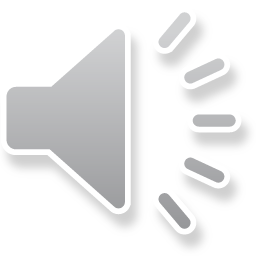 18
The shooting method
Implementation
// Determine and assign s0 and s1

for ( unsigned int k{0}; k < max_iterations; ++k ) {
    result = dp45(
        F, std::make_pair( a, b ),
        vector{ (double[]){ u_a, s1 } },
        std::make_pair( 1e-4, 1e-2 ), 1e-5, true
    );

    n = std::get<0>( result );
    u1b = std::get<2>( result )[n](0);

    if ( std::abs( u1b - u_b ) < eps_abs ) {
        // we are done: return or use the current solution
    } 

    double s2{ s1 - (u_b - u1b)*(s1 - s0)/(u0b - u1b) };
    s0 = s1;
    s1 = s2;
}
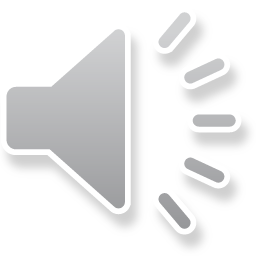 19
The shooting method
Humor
The Wikipedia page says to use either the bisection methodor Newton’s method
The bisection method only works if we’ve bounded the root
Newton’s method only works if can calculate the derivative…
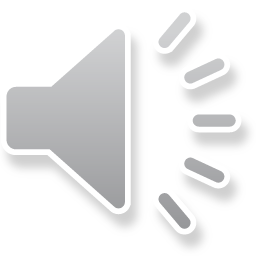 20
The shooting method
Linear ordinary differential equations
One nice result:
If the ode is linear, we are guaranteed we only have to perform one iteration of the secant method

One issue:
If the ode is not linear, the solution may not be unique
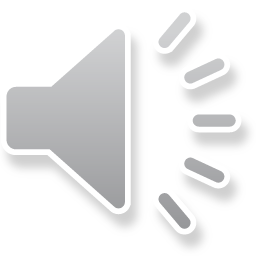 21
The shooting method
Summary
Following this topic, you now
Understand the idea behind the shooting method
Know how to convert the bvp into an ivp
Know how to determine two initial slopes
Understand how to apply the secant method to get a better approximation
Are aware that the secant method needs only one iteration if the ordinary differential equation is linear
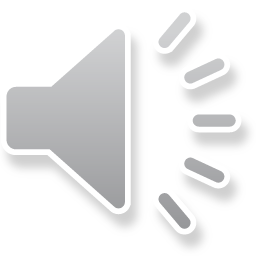 22
The shooting method
References
[1]	https://en.wikipedia.org/wiki/Shooting_method
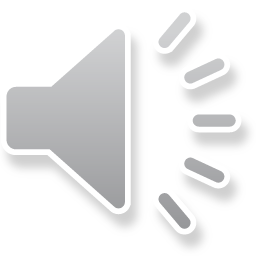 23
The shooting method
Acknowledgments
None so far.
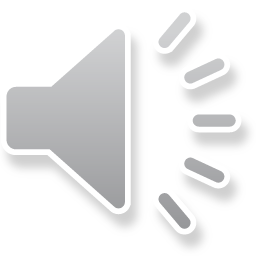 24
The shooting method
Colophon
These slides were prepared using the Cambria typeface. Mathematical equations use Times New Roman, and source code is presented using Consolas.  Mathematical equations are prepared in MathType by Design Science, Inc.
Examples may be formulated and checked using Maple by Maplesoft, Inc.

The photographs of flowers and a monarch butter appearing on the title slide and accenting the top of each other slide were taken at the Royal Botanical Gardens in October of 2017 by Douglas Wilhelm Harder. Please see
https://www.rbg.ca/
for more information.
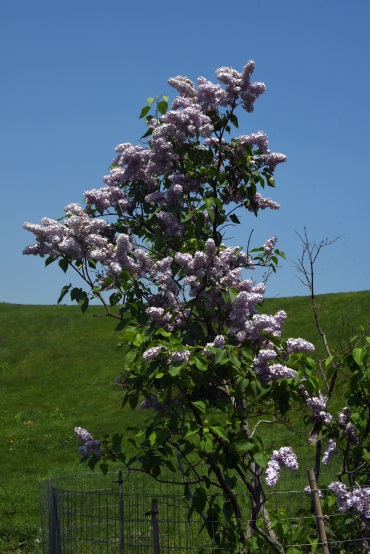 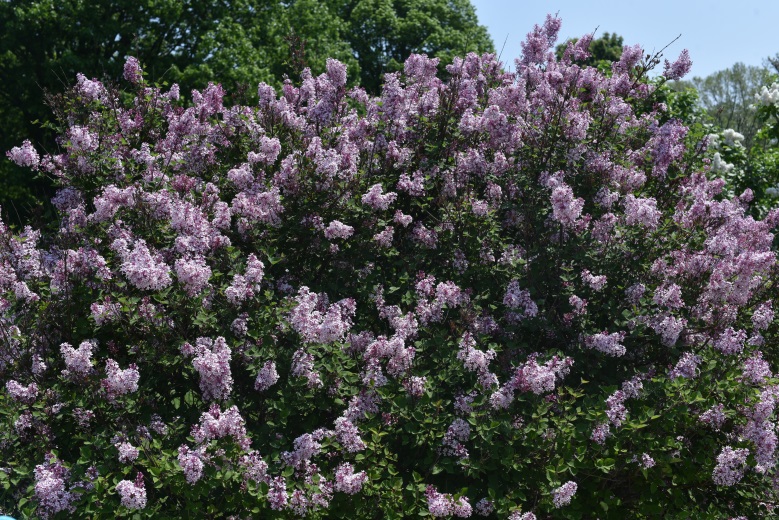 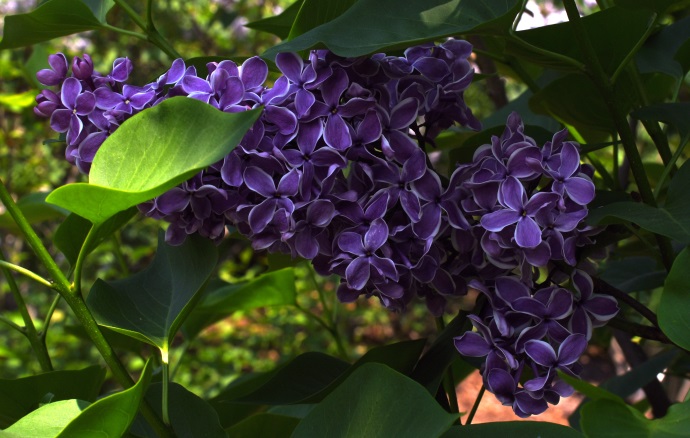 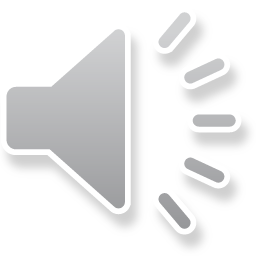 25
The shooting method
Disclaimer
These slides are provided for the ece 204 Numerical methods course taught at the University of Waterloo. The material in it reflects the author’s best judgment in light of the information available to them at the time of preparation. Any reliance on these course slides by any party for any other purpose are the responsibility of such parties. The authors accept no responsibility for damages, if any, suffered by any party as a result of decisions made or actions based on these course slides for any other purpose than that for which it was intended.
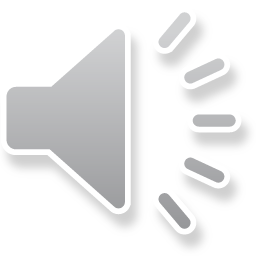 26